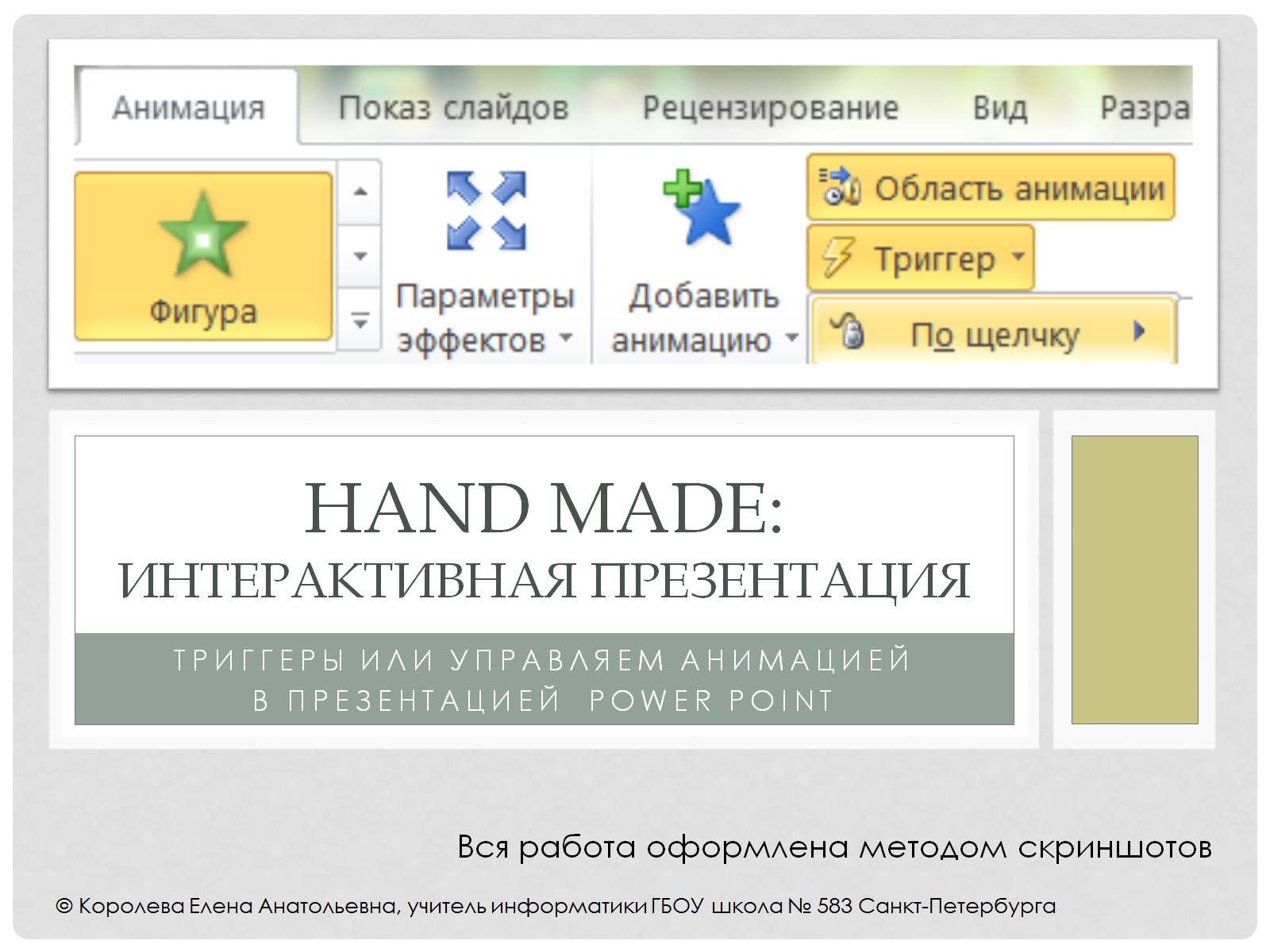 Hand made:интерактивная презентация
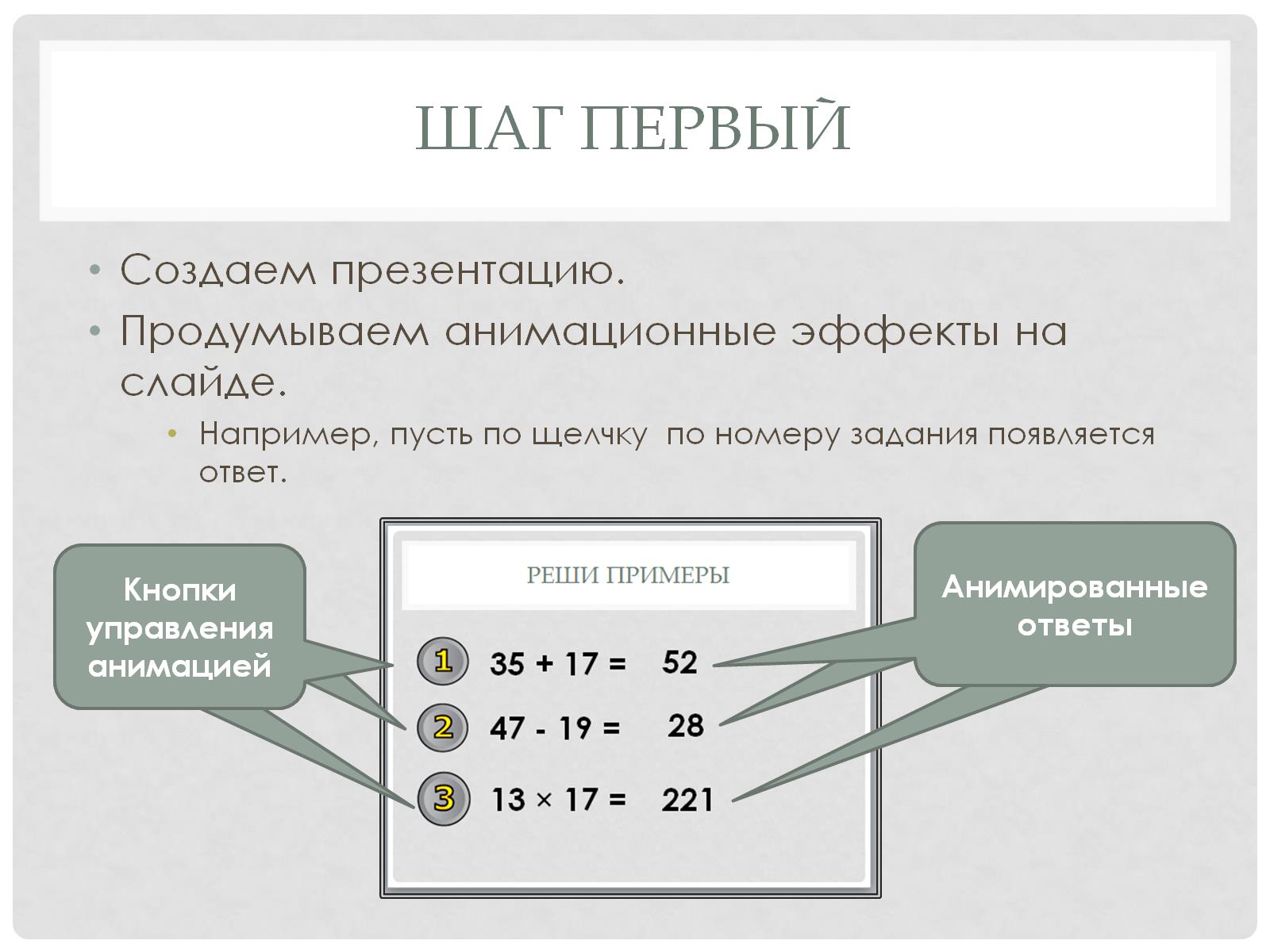 Шаг первый
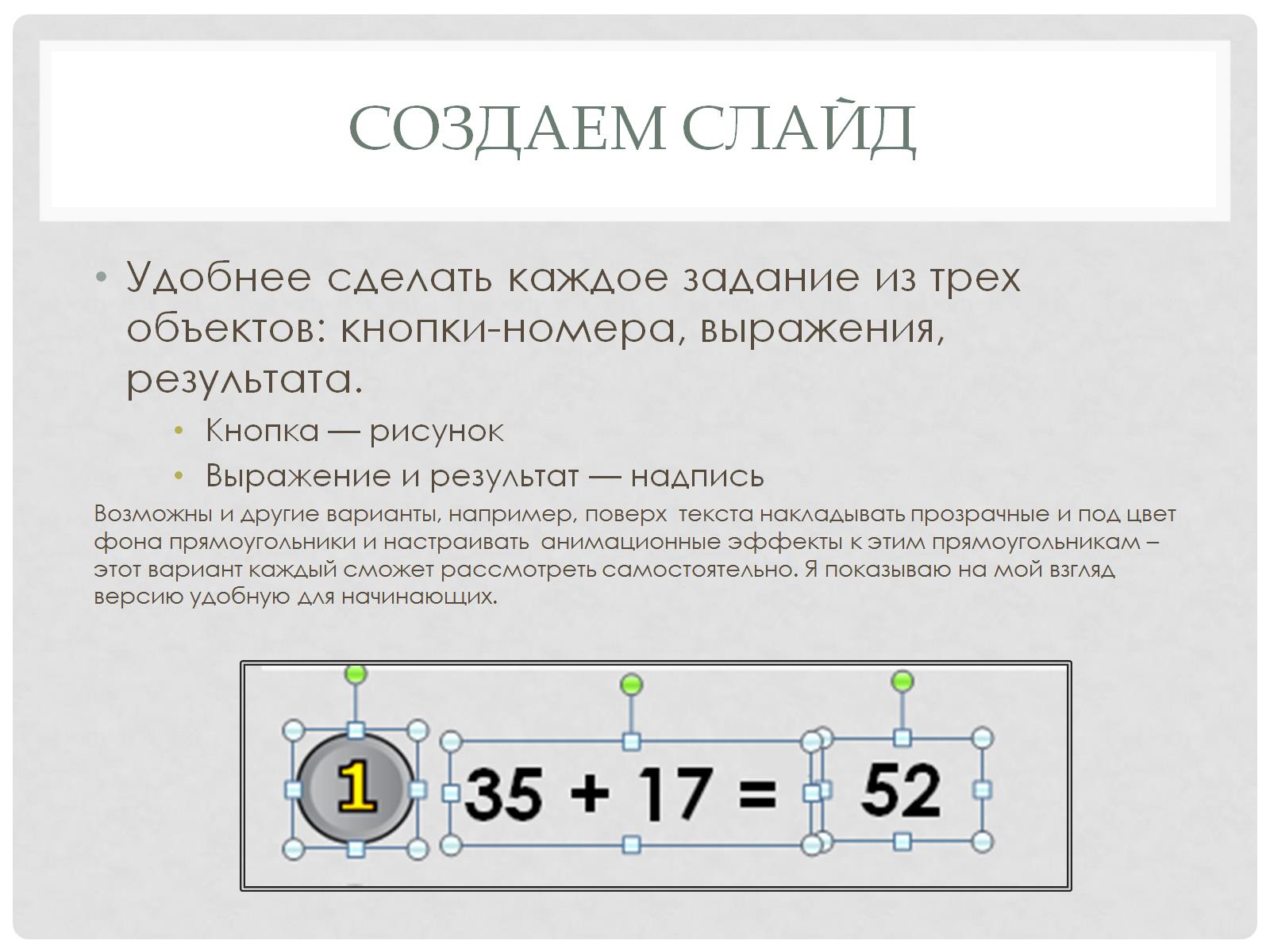 Создаем слайд
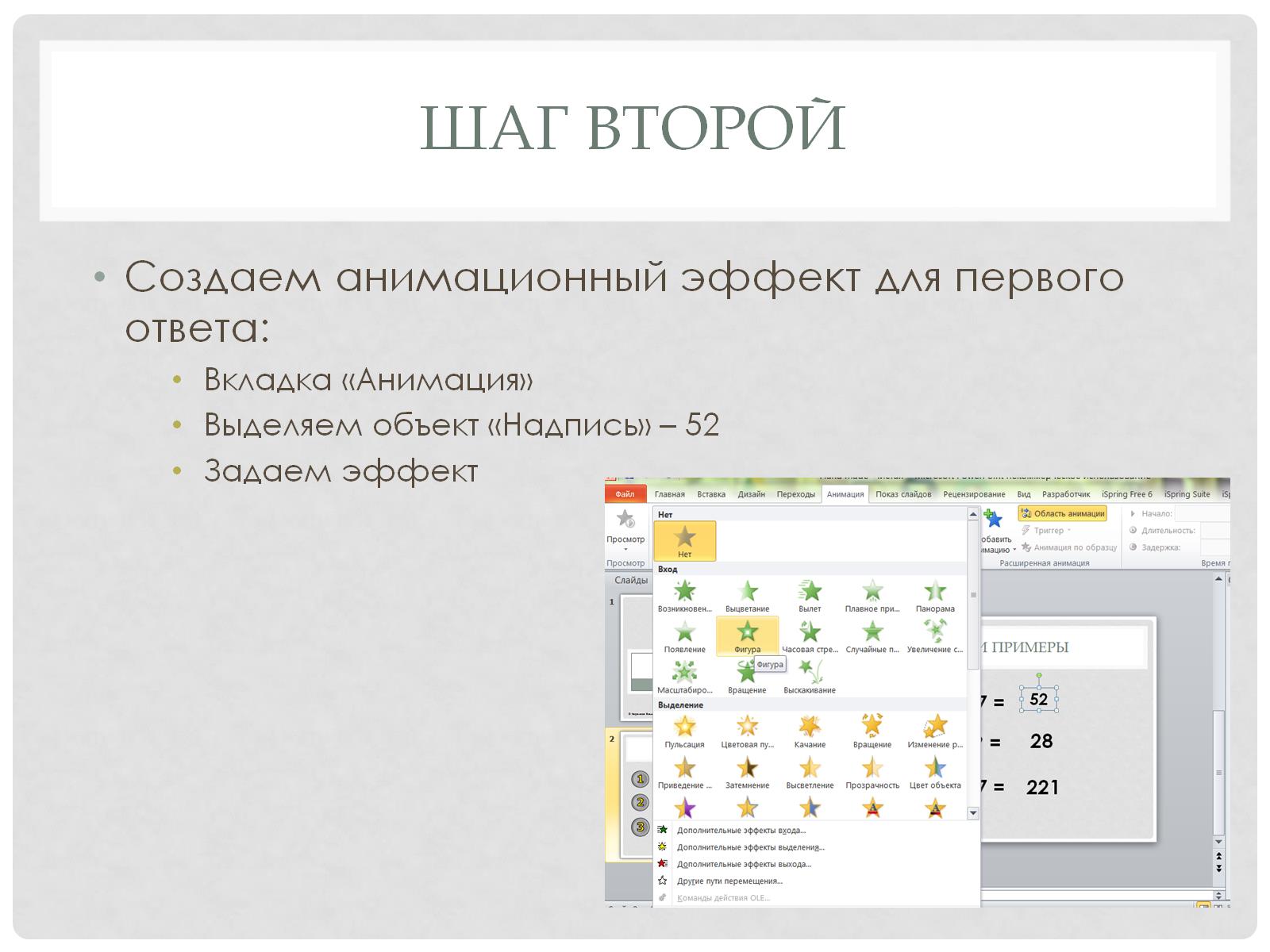 Шаг второй
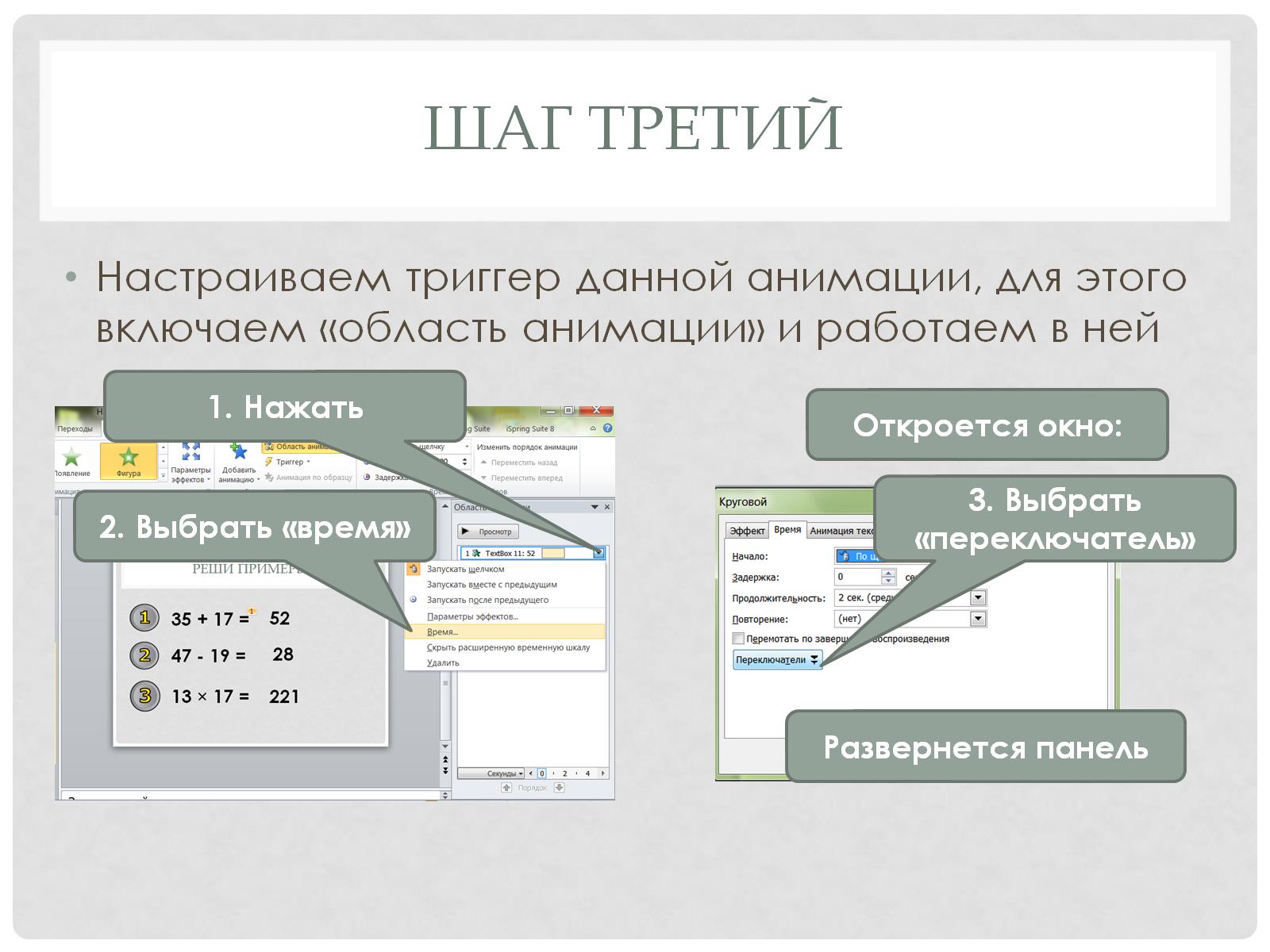 Шаг третий
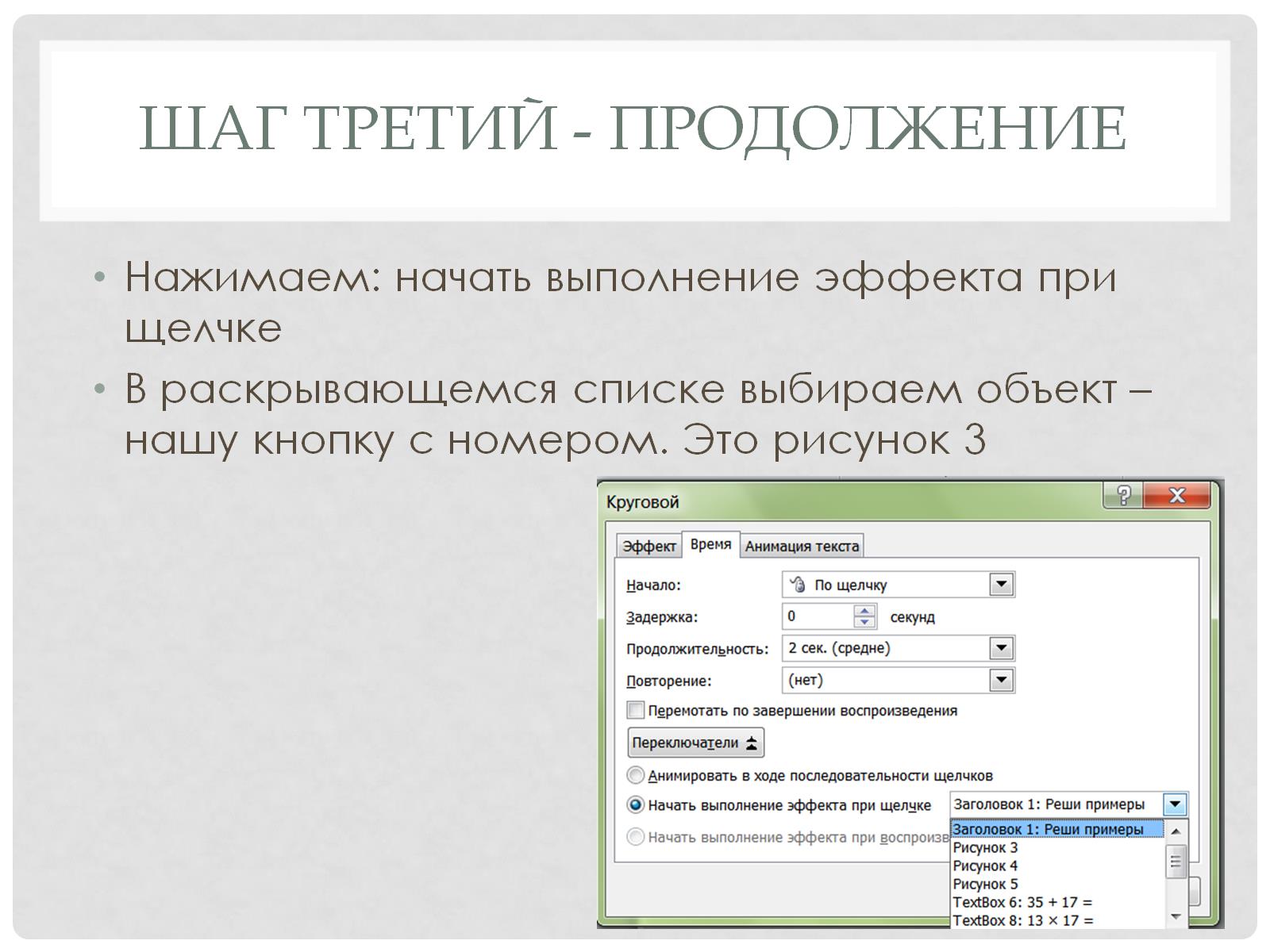 Шаг третий - продолжение
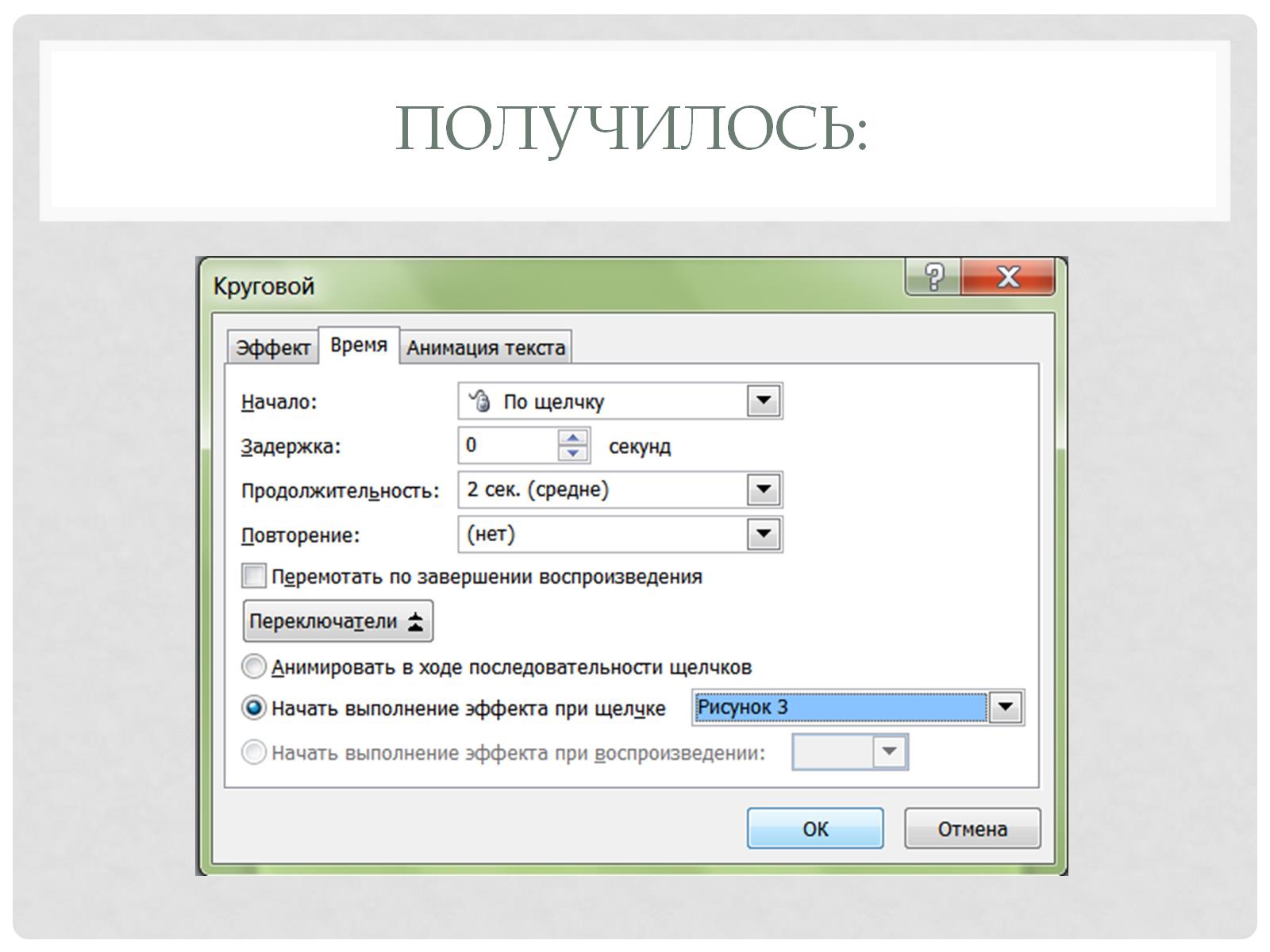 Получилось:
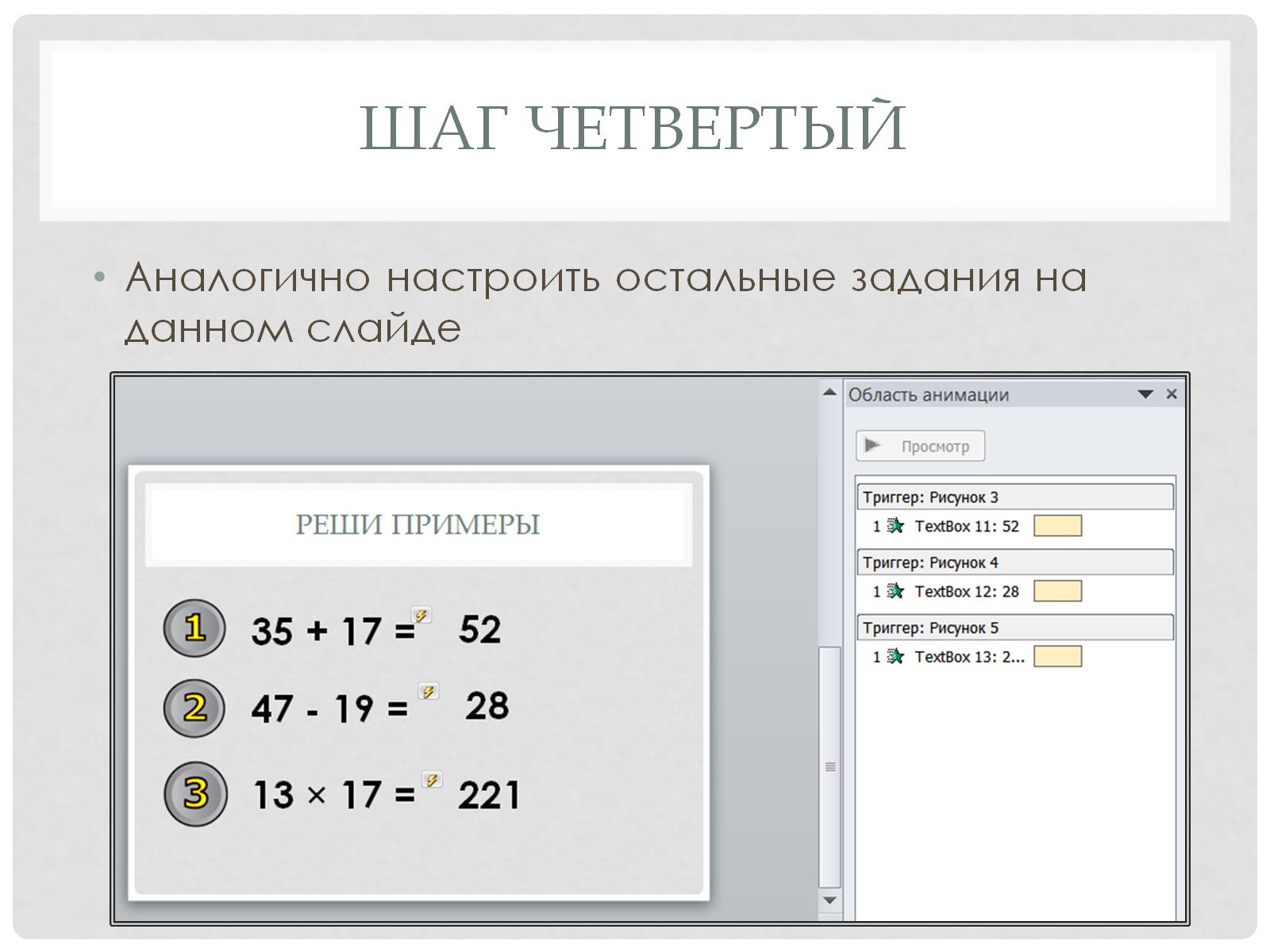 Шаг четвертый
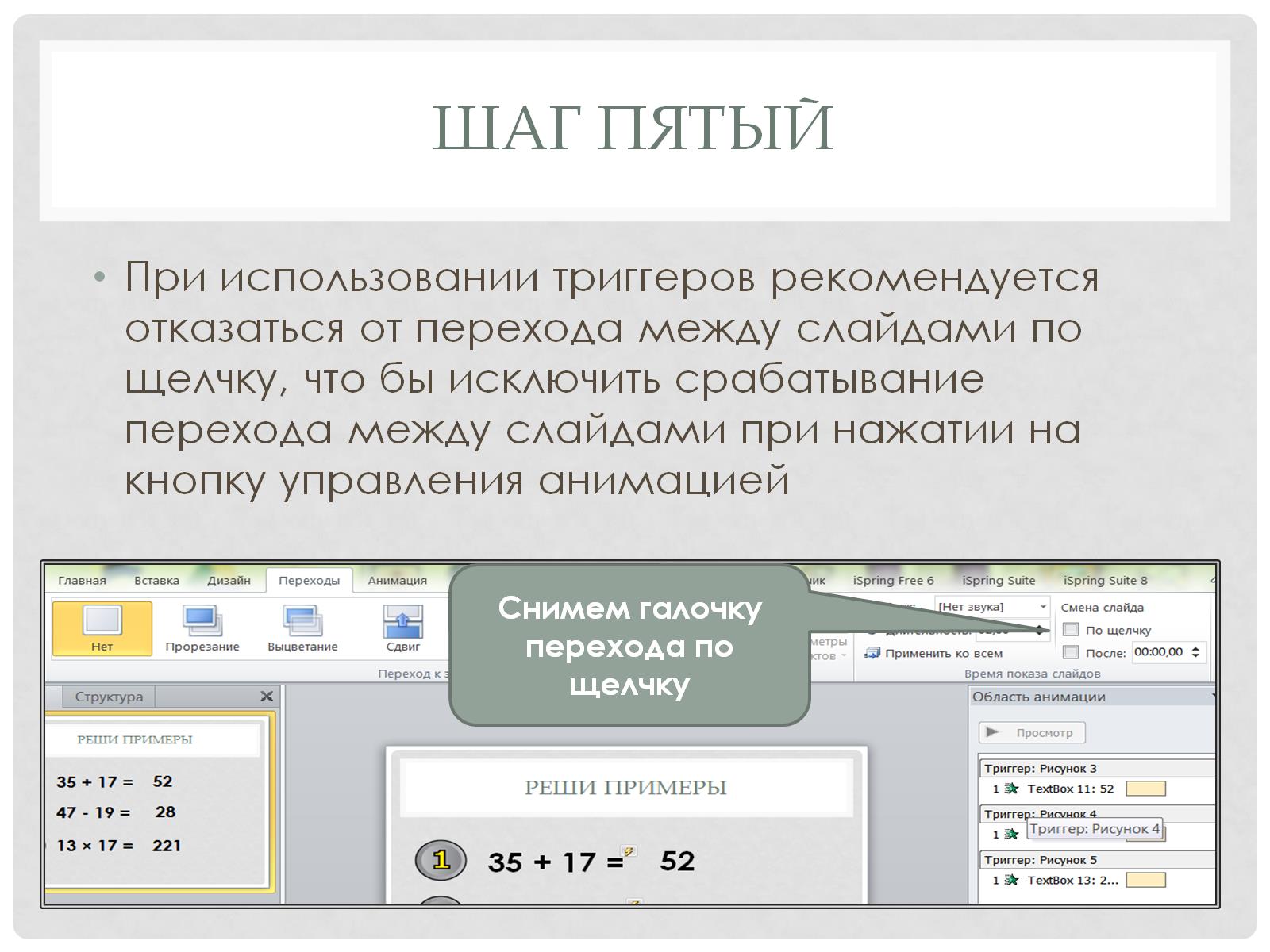 Шаг пятый
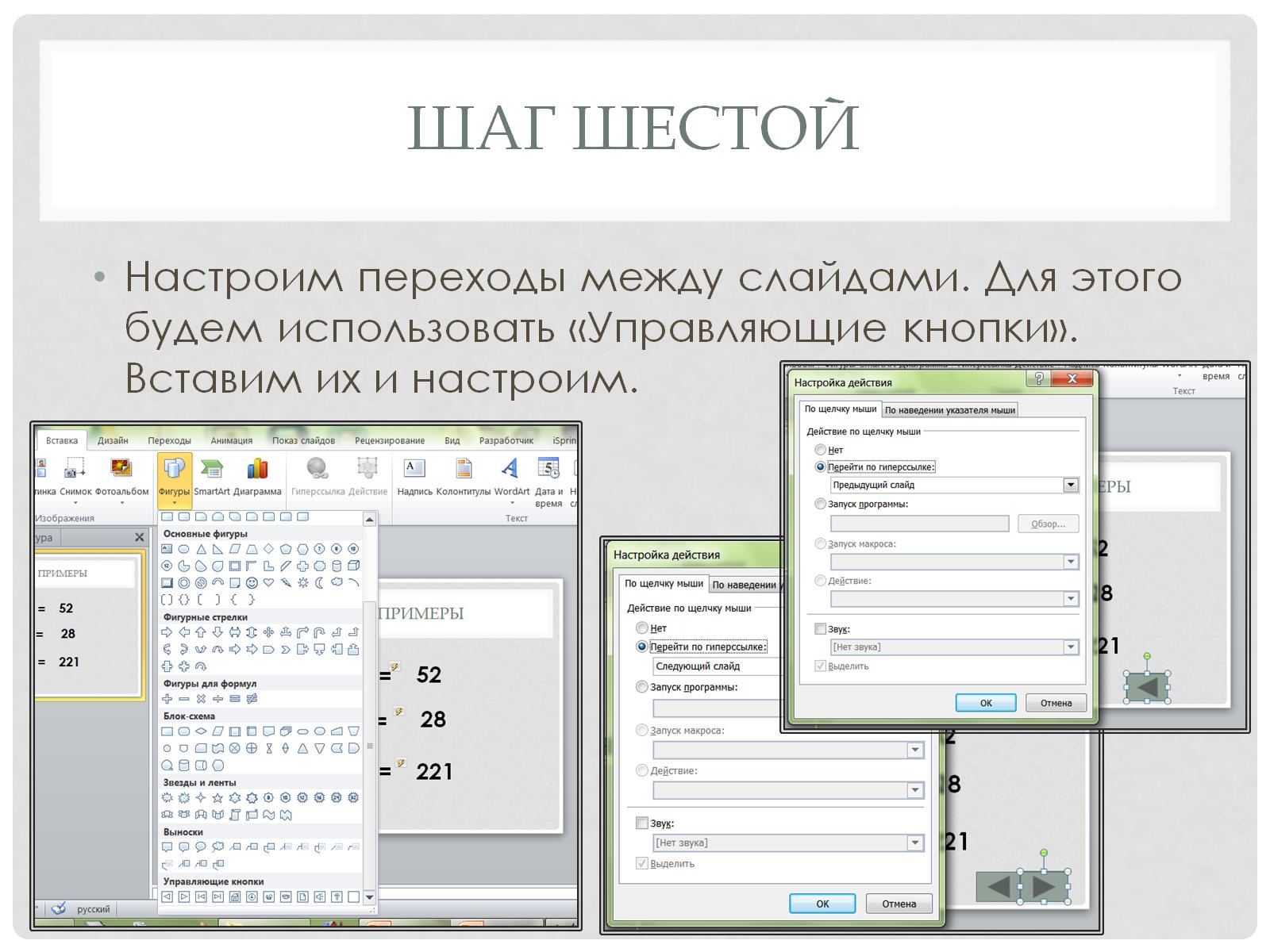 Шаг шестой
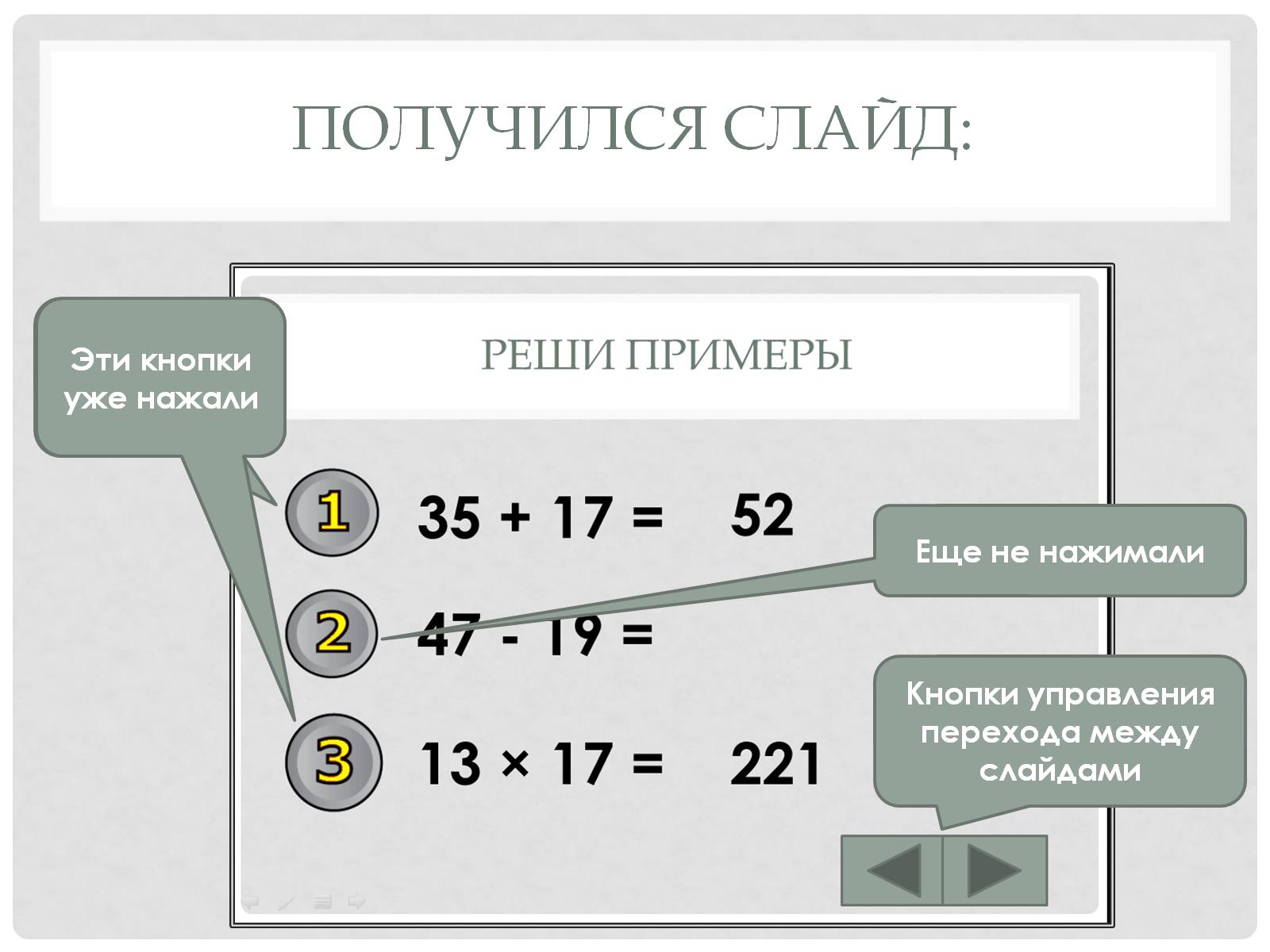 Получился слайд:
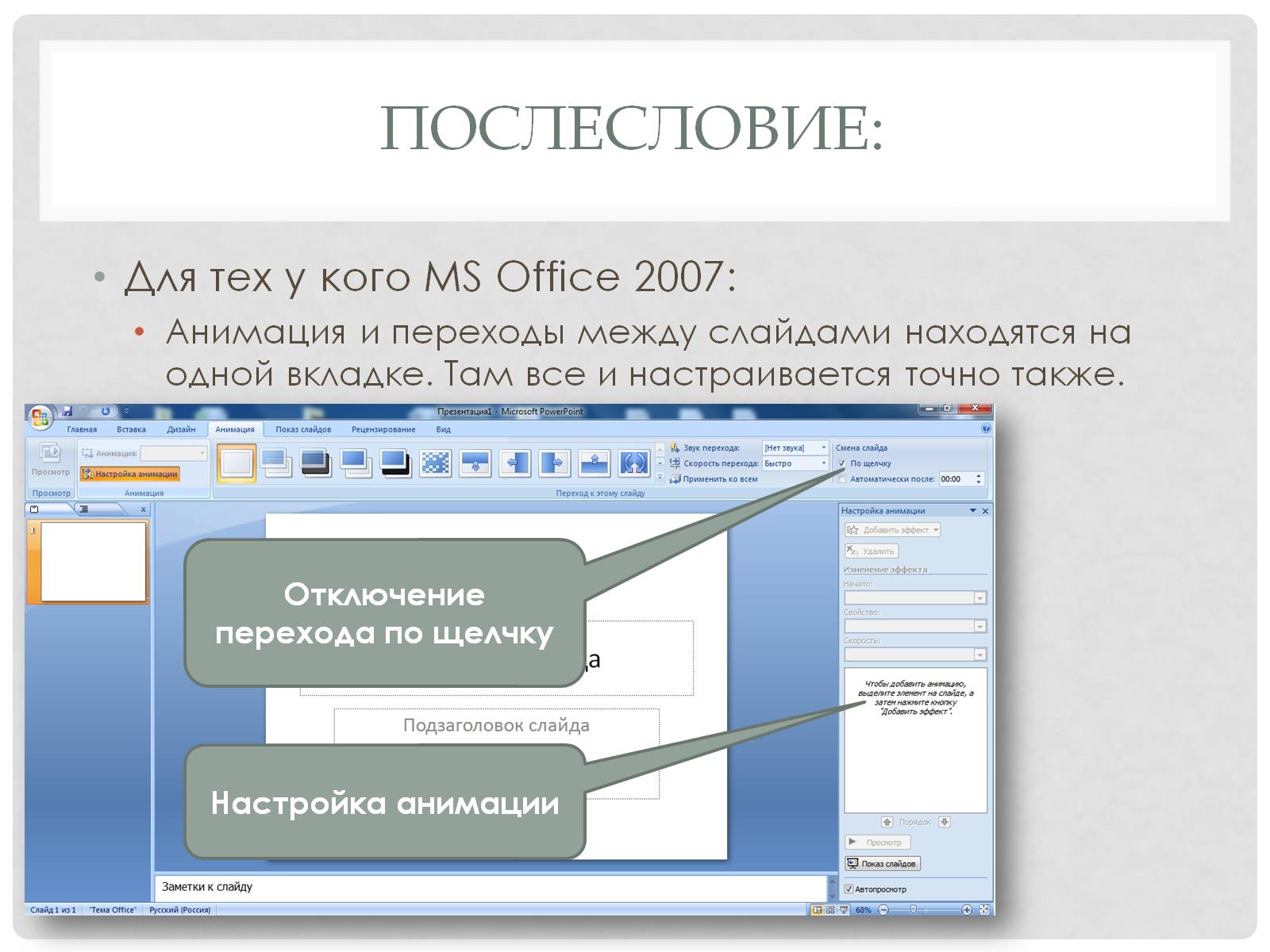 Послесловие:
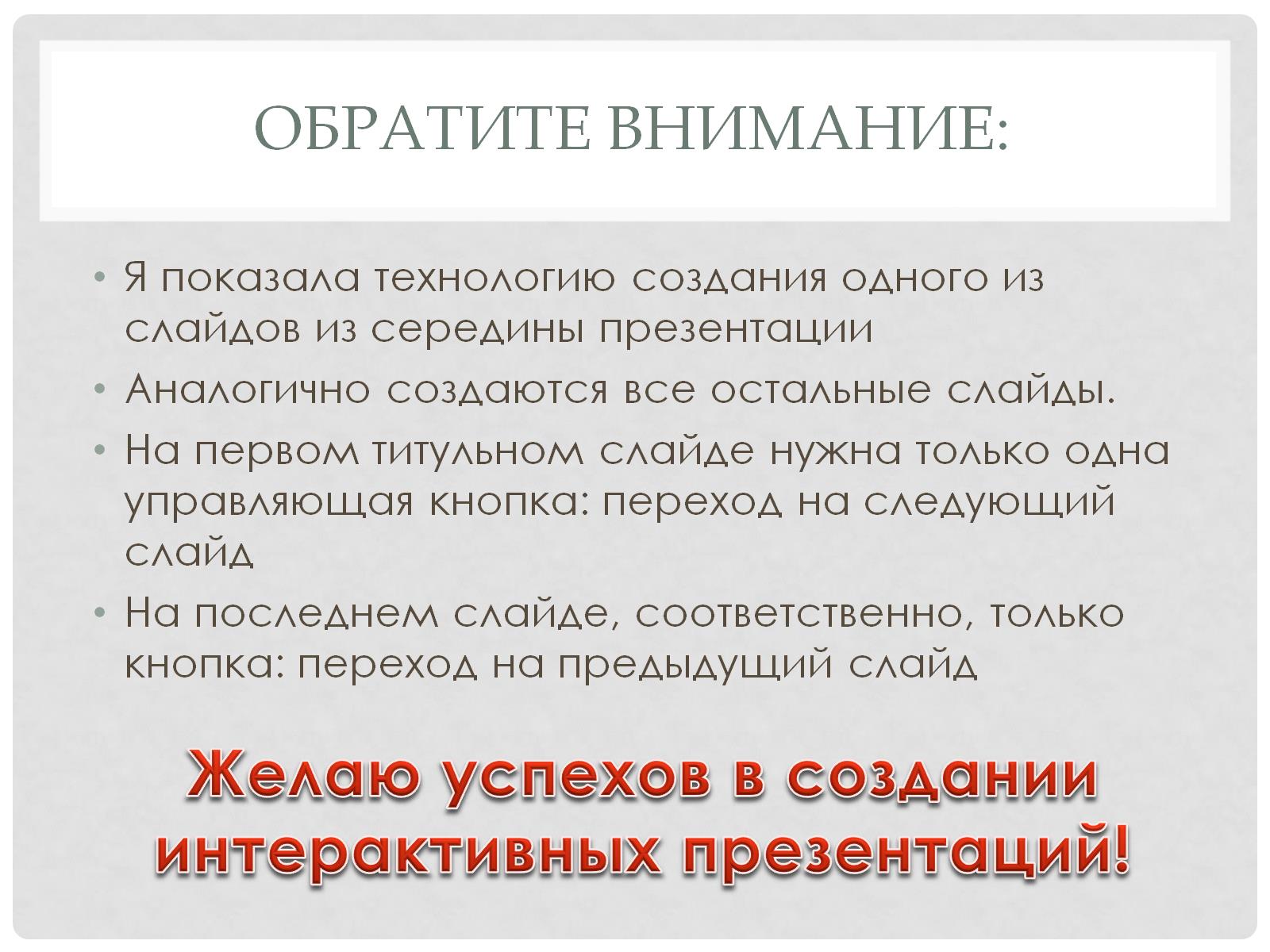 Обратите внимание: